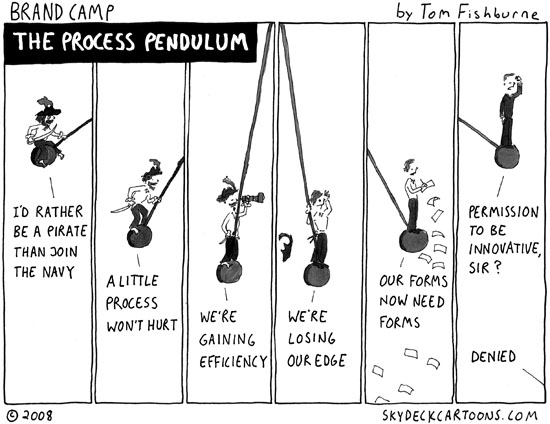 Processes,Part II
CS 61: Lecture 1711/8/2023
Suppose that a process has created a pipe . . .
Pipes
struct proc
The pipe(int pfd[2]) system call asks the kernel to create a high-throughput communication stream
The kernel places the file descriptor for the write end of the pipe in pfd[1]
The kernel places the file descriptor for the read end of the pipe in pfd[0]
Data sent via the write end of the pipe is buffered by the kernel until it is retrieved from the read end of the pipe
A common pattern is:
Process P creates a pipe
P uses fork to create a child process C
P sends data to C via the pipe (or alternatively, C sends data to P via the pipe)
Other fields
Eight-entry fd table
Metadata
Metadata
Metadata
Ref count
Ref count
Ref count
Ref count
Metadata
Perms
Perms
Perms
Perms
Offset
Offset
Offset
Offset
Four-entry open file table
3
1
1
0
0
0
r/w
w
r
Kernel metadata for the terminal
Kernel metadata for the pipe
ssize_t read(…)
ssize_t write(…)
ssize_t write(…)
ssize_t read(…)
Code that implements
terminal-specific read/write/etc. kernel functionality
Code that implements pipe-specific read/write/etc. kernel functionality
[Speaker Notes: [Recall from the previous lecture that, for simplicity, a single pipe is typically treated by P and C as a unidirectional data stream, even though a single pipe could in theory support P->C data transfers as well as C->P transfers. If P and C want to transfer data in both directions, P will open two pipes before invoking fork(), such that one pipe is used for P->C transfers and the other is used for C->P transfers.]

[Ref: https://man7.org/linux/man-pages/man2/pipe.2.html]]
. . . and then calls fork()! The parent will write to the pipe, and the child will read.
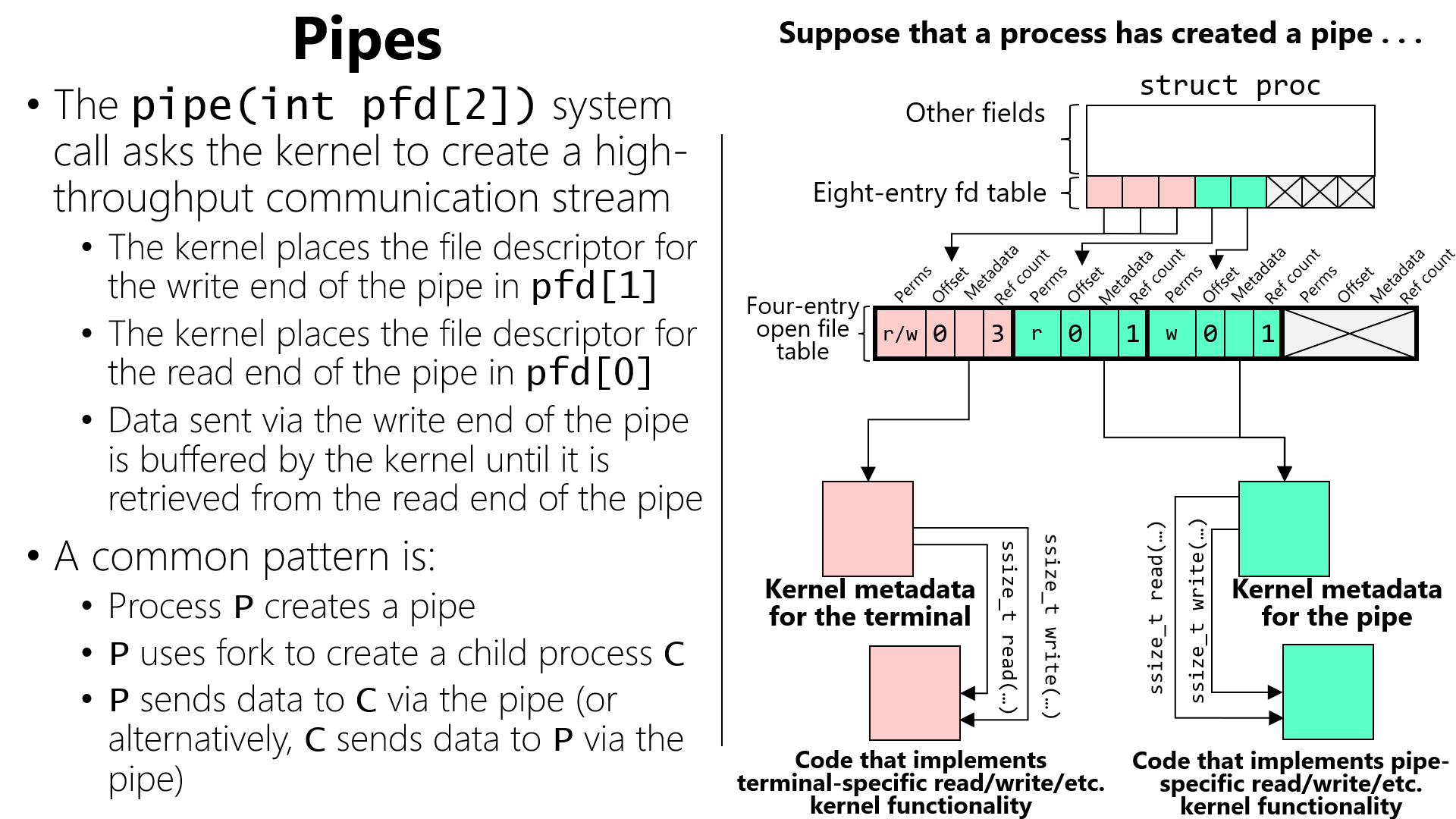 struct proc
Other fields
Eight-entry fd table
The child closes the write fd . . .
The parent closes the read fd . . .
Internally, the kernel associates a buffer with each pipe
The read() system call blocks when reading from a stream file descriptor that doesn’t have any data to be read
The kernel will suspend the process and only run it when there is data to return via the read()
read()’ing from an empty pipe will block until someone issues a write() to the pipe 
The write() system call, when used with a pipe, will block if the buffer is full, and won’t unblock until someone has freed some buffer space via read()
A read() from a pipe returns EOF if all write ends of a pipe are closed and all data from the buffer has been consumed
6
2
2
Pipe buffer
[Speaker Notes: On my Ubuntu Linux test machine, the default buffer size for a pipe is 64 KB.]
Blocking vs. Non-blocking IO
int fds[2];
pipe2(fds, O_NONBLOCK); //Tells the kernel
  //to set the read and write ends of the
  //pipe to be non-blocking!

if (fork() == 0) {
    //Child: Writer
    close(fds[0]); //Close the read end.
    int bytesLeft = 100000000;
    while (bytesLeft > 0) {
        if ((write(fds[1], "x", 1) == -1) &&
            (errno == EAGAIN)) {
            //The write would have blocked
            //because the pipe is full!
            do_other_stuff();
        } else { //Assume that the write
                 //succeeded.
            bytesLeft--;
        }
    }
    close(fds[1]);
} else {
    //Parent: Reader
    close(fds[1]); //Close the write end.
    while (true) {
        char buf[1];
        ssize_t r = read(fds[0], buf, 1);
        if (r == 0) { //EOF
            break;
        } else if ((r == -1) &&
                   (errno == EAGAIN)){
            continue; //The read() would have
                      //blocked---immediately
                      //try to read again!
        } else { //Assume that the read
                 //worked.
            write(STDOUT_FILENO, buf, 1);
        }
    }
    close(fds[0]);
}
Blocking can be helpful for pipes
At any given moment, the writer might try to produce bytes faster than the reader, or the reader might try to read bytes faster than the writer can produce them
Blocking semantics implement natural congestion control
If the reader is faster than the writer, the reader will eventually block until more bytes are available for consumption
If the writer is faster than the reader, the writer will eventually block until the reader has cleared some space in the pipe buffer
However, non-blocking IO is helpful if a process can do other work while waiting for IO to be possible
[Speaker Notes: [Ref: https://linux.die.net/man/2/pipe2]]
Blocking vs. Non-blocking IO
int fds[2];
pipe2(fds, O_NONBLOCK); //Tells the kernel
  //to set the read and write ends of the
  //pipe to be non-blocking!

if (fork() == 0) {
    //Child: Writer
    close(fds[0]); //Close the read end.
    int bytesLeft = 100000000;
    while (bytesLeft > 0) {
        if ((write(fds[1], "x", 1) == -1) &&
            (errno == EAGAIN)) {
            //The write would have blocked
            //because the pipe is full!
            do_other_stuff();
        } else { //Assume that the write
                 //succeeded.
            bytesLeft--;
        }
    }
    close(fds[1]);
} else {
    //Parent: Reader
    close(fds[1]); //Close the write end.
    while (true) {
        char buf[1];
        ssize_t r = read(fds[0], buf, 1);
        if (r == 0) { //EOF
            break;
        } else if ((r == -1) &&
                   (errno == EAGAIN)){
            continue;//The read() would have
                     //blocked---immediately
                     //try to read again!
                     //[Note that such “busy
                     //waiting” is usually a
                     //bad idea.]
        } else { //Assume that the read
                 //worked.
            write(STDOUT_FILENO, buf, 1);
        }
    }
    close(fds[0]);
}
Blocking can be helpful for pipes
At any given moment, the writer might try to produce bytes faster than the reader, or the reader might try to read bytes faster than the writer can produce them
Blocking semantics implement natural congestion control
If the reader is faster than the writer, the reader will eventually block until more bytes are available for consumption
If the writer is faster than the reader, the writer will eventually block until the reader has cleared some space in the pipe buffer
However, non-blocking IO is helpful if a process can do other work while waiting for IO to be possible
[Speaker Notes: This kind of busy waiting will force the process to repeatedly enter into and out of the kernel, paying context switch overhead each time! If the process doesn’t have any useful work to do if the read() returns EAGAIN, the process should probably be using blocking IO instead of non-blocking IO. [Later in the semester, when we look at thread synchronization, we’ll see examples of when busy-waiting can be helpful in the context of a spin lock.]

[Ref: https://linux.die.net/man/2/pipe2]]
Inter-process Communication (IPC)
//Shared header file
#define SM_SIZE	32
#define SM_KEY	999
IPC allows different processes on the same machine to talk to each other
Pipes are a common form of IPC
Sockets can also be used as IPC when the client and server reside on the same machine!
Shared memory is another IPC vector
The kernel creates one or more physical pages that are mapped into the address spaces of multiple processes
The processes can then communicate via normal reads and writes to memory—no system calls are necessary!
//writer.cc
//Ask the kernel to create the shared
//memory region. The <perm_bits>
//determine which kinds of external
//processes can access the memory
//region.
int shm_id = shmget(SM_KEY, SM_SIZE,
             IPC_CREATE | <perm_bits>);

//Ask the kernel to map the region into
//our address space.
char* shm = shmat(shm_id, ...);

//Write some data!
for (int i = 0; i < SM_SIZE; ++i) {
    shm[i] = 'j';
}
//reader.cc
//Ask the kernel to locate the shared
//memory region.
int shm_id = shmget(SM_KEY, SM_SIZE,
                    <perm_bits>);

//Ask the kernel to map the region
//into our address space.
char* shm = shmat(shm_id, ...);

//Wait three seconds then read some
//data!
sleep(3);
for (char* c = shm; ; ++c) {
    fputc(*c);
}
DO AS I SAY, NOT AS I DO
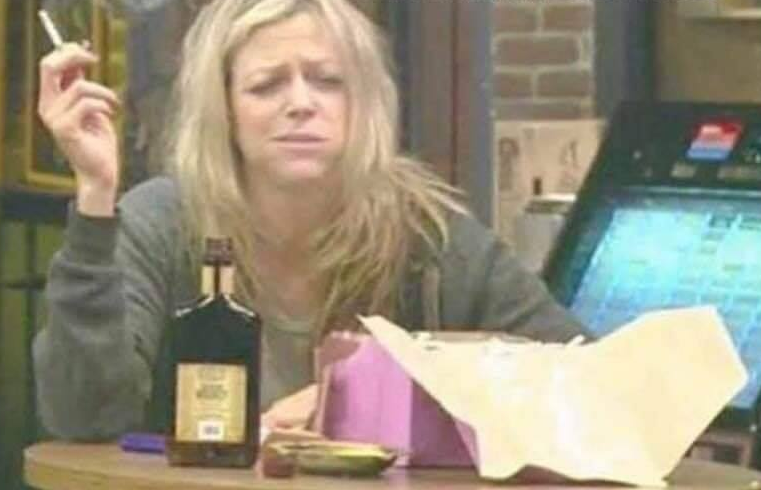 ALWAYS CHECK WHETHER SYSTEM CALLS RETURN ERRORS
A network server with a socket open to a client . . .
File descriptors and dup2()
struct proc
dup2(oldfd, newfd): Make newfd point to the same file description as oldfd
If newfd == oldfd, do nothing
Otherwise, close newfd before making newfd refer to the same file description as oldfd
Common dup2() stunts are to redirect stdin or stdout
For example, suppose that, in a network server program, sockfd is a socket that is connected to a remote client
dup2(sockfd, stdout_fileno) will close the terminal’s default output stream, and map stdout_fileno to the network stream that is connected to the client
Now, if the server does stuff like write(STDOUT_FILENO, “Hello!”, strlen(“Hello!”)), the message will be sent to the client over the network!
As we’ll see later, dup2() is useful for shells that need to setup file redirection, e.g.,        $ prog > out.txt
Other fields
Eight-entry fd table
Metadata
Metadata
Metadata
Ref count
Ref count
Ref count
Ref count
Metadata
Perms
Perms
Perms
Perms
Offset
Offset
Offset
Offset
Four-entry open file table
3
1
0
0
2
2
r/w
r/w
Kernel metadata for the terminal
Kernel metadata for the socket
ssize_t read(…)
ssize_t write(…)
ssize_t write(…)
ssize_t read(…)
Code implementing
terminal-specific read/write/etc. kernel functionality
Code implementing socket-specific read/write/etc. kernel functionality
[Speaker Notes: When a shell sets up file redirection in this example . . .
   prog > out.txt
. . . the shell needs to redirect prog’s stdout to a file descriptor that points to out.txt!

[Ref: https://man7.org/linux/man-pages/man2/dup.2.html]]
What if I want to create a process that isn’t a copy of its parent?
fork() creates a new process with:
A cloned program image (i.e., memory + registers)
A new identity (e.g., pid, location in the process hierarchy)
A cloned environment (e.g., file descriptors)
It is infeasible for init to contain code for all possible programs LOL
execve(const char *pathname, char *const argv[],...) starts a new program in the current process, such that the current process receives:
A new program image
An unchanged identity
An unchanged environmental view
In Linux-like OSes, a common idiom in user-mode processes is fork() and then an immediate execve() in the child
[Speaker Notes: [Ref: https://linux.die.net/man/2/execve]]
Parent process
Child process
int main() {
    const char* args[] = {“/usr/bin/echo",
              “Hello”, “world!”, nullptr};
                 //The executable binary that
                 //that the child will execute
                 //(and its command-line args)!

    pid_t p = fork();
    if (p == 0) {
        printf(“Child about to exec ‘echo’!\n”);
        execv(“/usr/bin/echo", (char**) args);
        printf(“exec failed!\n”);
    } else {
        printf(“Parent has spawned its child.\n”);
    }
    return 0;
}
Stack
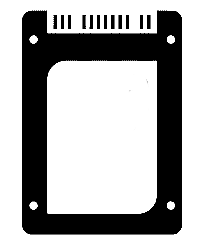 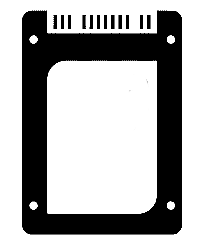 SSD
SSD
Stack
Heap
Heap
Pulled from on-disk executable into RAM
Static data
Static data
Parent has spawned its child.
Child about to exec ‘echo’!
Hello world!
Code
Code
Console output:
Voluntary Process Termination
_exit(int status) is a system call which terminates a process
The status argument represents the process’s “last words”
The status is remembered by the kernel and can be retrieved by the parent using the waitpid(pid_t pid, int* status,…) system call
By convention:
A status of 0 (i.e., EXIT_SUCCESS) means that the process ended normally
A status between 1-255 indicates that the process termination was abnormal
exit(int status) is a libc library call (not a system call!)
A program uses libc calls like atexit(void (*func)(void)) to register functions that should be called before a process terminates
For example, stdio registers functions to flush stdio caches!
exit(s) calls those functions and then invokes _exit(s)
If a program lives long enough to return from main(), the semantics are essentially exit(main(argv, argv)), i.e., the return value of main() is used as the status that is eventually passed to _exit()
[Speaker Notes: [As the C standard (https://www.open-std.org/jtc1/sc22/wg14/www/docs/n2310.pdf) states, “If the return type of the main function is a type compatible with int, a return from the initial call to the main function is equivalent to calling the exit function with the value returned by the main function as its argument;11) reaching the } that terminates the main function returns a value of 0. If the return type is not compatible with int, the termination status returned to the host environment is unspecified.”]

[Ref: https://man7.org/linux/man-pages/man3/atexit.3.html]]
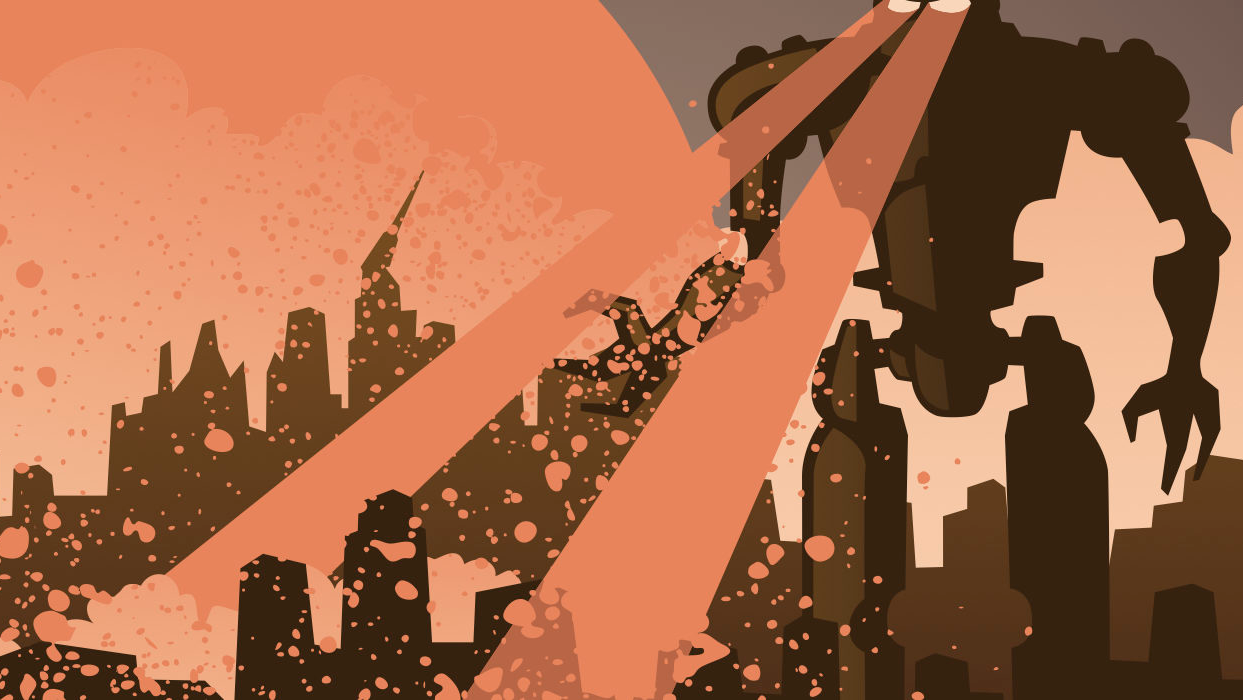 Involuntary Process Termination
A user or a process X may want to prematurely terminate a process Y
Ex: X is a parent of Y and no longer has work to send to Y via a pipe
Ex: A user launched a Python script and wants to terminate it early
A user or a process X may also just want to send a notification that (from the perspective of process Y) is asynchronous and unexpected
Linux-style OSes enable these scenarios via signals
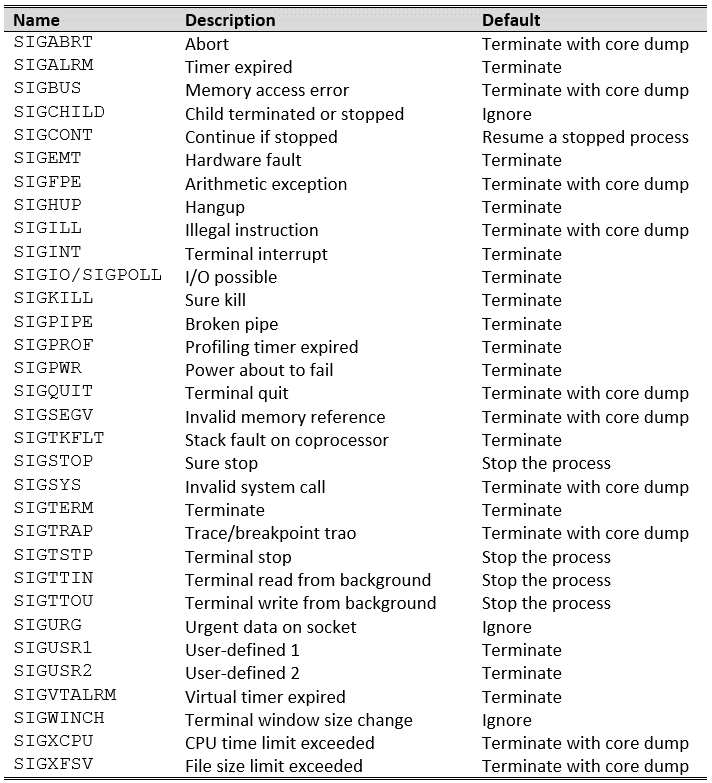 int main() {
    char* p = nullptr;
    printf("%s\n", *p); //WUT

    return 0;
}
Linux Signals
Linux allows a process to send a signal to another process
A process can define a handler function that the kernel will invoke when the process receives a particular signal
If a process receives a signal but defines no handler, Linux defines what the default outcome will be
Terminate: The process dies
Terminate with core dump: The process dies and the OS writes to disk a “core dump” (i.e., a snapshot of the process’s memory, register values, and call stack immediately before it died)
Stop the process: Halt but don’t kill the process (but resume the process later if it received SIGCONT)
Ignore: Process execution is unaffected
SIGKILL and SIGSTOP are special: a process cannot handle/ignore them
$ ./a.out
Segmentation fault (core dumped)
$ ls -l core.6567
-rw------- 1 mickens mickens 499712 Nov  8 03:23 core.6567
$ gdb ./a.out -c core.6567
GNU gdb (GDB) Red Hat Enterprise Linux 8.0.1-36.amzn2.0.1
Core was generated by `./a.out'.
Program terminated with signal SIGSEGV, Segmentation fault.
#0  0x000000000040051a in main ()
(gdb) info registers
rax            0x0      0
rbx            0x0      0
rcx            0x120    288
rdx            0x7ffc5e19aa08   140721887226376
rsi            0x7ffc5e19a9f8   140721887226360
[...etc...]
import sys
import time

if __name__ == "__main__":
    while True:
        time.sleep(1)
    sys.exit(0)
import sys
import time

if __name__ == "__main__":
    while True:
        time.sleep(1)
    sys.exit(0)
C:\Users\mickens\test-dev>python test.py
Traceback (most recent call last):
  File "test.py", line 6, in <module>
    time.sleep(1)
KeyboardInterrupt
^C
C:\Users\mickens\test-dev>
$ python test.py
^Z
[1]+  Stopped                 python test.py
$ fg
python test.py
[Speaker Notes: [In the Python example with SIGINT, technically what’s happening is not that the SIGINT is delivered, the program doesn’t catch it, and thus the OS kills the program. Instead what’s happening is that the Python interpreter (which is a C program) *does* catch the signal, but notices that no Python-level script code registers interest in the signal; thus, the Python interpreter voluntarily terminates. The “KeyboardInterrupt” string is printed by the interpreter (upon catching the signal), not by the OS.]

[Source for table of default signal dispositions: https://users.cs.jmu.edu/bernstdh/web/common/lectures/summary_unix_signals.php]

“Of course core dumps need to be enabled, by default those are usually disabled. Check the output of ulimit -c, if that's 0 then no core file will be written. Run ulimit -c unlimited to enable core dumps; this is a per-process setting which is inherited by processes started by that process.” [Ref: https://unix.stackexchange.com/questions/179998/where-to-search-for-the-core-file-generated-by-the-crash-of-a-linux-application]

[The `fg [job_id...]` command is a bash shell built-in command that moves a background job to the foreground. For more details, see https://ss64.com/bash/fg.html.]]
System Calls for Signal Manipulation
kill(pid_t pid, int sig)
This system call sends sig to process pid
A process X can only send a signal to process Y if:
X has the same uid that Y has, or
X has the special privilege (in Linux parlance, the CAP_KILL capability) to send signals to arbitrary processes
sigaction(int sig, const struct sigaction *act, ...)
This system call changes what a process does upon receiving a particular signal
The struct sigaction defines a field void (*handler)(int) which can be set to:
SIG_DFL: Sets the process’s response to be the default action
SIG_IGN: Sets the process’s response to be “ignore the signal”
A function which takes an integer argument representing the signal received, and responds to the signal
[Speaker Notes: [Ref: https://man7.org/linux/man-pages/man2/kill.2.html
        https://man7.org/linux/man-pages/man2/sigaction.2.html
]]
A kernel only delivers a signal to a process during the next kernel-to-user-mode transition involving that process
Ex: The kernel is returning from a system call invoked by that process
Ex: The process was kicked off the CPU by the timer interrupt and the kernel’s scheduler is now resuming the process
So, when a signal is sent to the process, the kernel just makes a note which says “deliver the signal to the process at the next context-switch to that process”
Upon context-switching to the process, the kernel creates a new stack frame atop the normal user-mode stack (i.e., %rsp value)
The signal handler executes using the new stack environment
Upon returning, the kernel cleans up the new stack environment and then restores the process’s normal execution environment (e.g., the %rip and %rsp)
//Signal handler for SIGALRM.
void handle_sigalarm(int sig) {
    printf(“Alarm received!\n");
    alarm(1); //Request another SIGALRM in
              //1 second.
}

//Signal handler for SIGINT.
void handle_sigint(int sig) {
    printf(“Ignoring Control-C!\n");
}

int main() {
    struct sigaction int_sa, alarm_sa;
    int_sa.sa_handler = handle_sigint;
    alarm_sa.sa_handler = handle_alarm;
           //Initialization of the other
           //struct fields is elided.
    
    sigaction(SIGINT, handle_sigint, nullptr);
    sigaction(SIGALRM, handle_sigalarm, nullptr);
    alarm(1); //Request a SIGALRM in 1 second.
    while (true) {
        pause(); //Sleep until a signal arises.
    }
    return 0;
}
[Speaker Notes: [As described by https://man7.org/linux/man-pages/man2/sigreturn.2.html, “If the Linux kernel determines that an unblocked signal is pending for a process, then, at the next transition back to user mode in that process (e.g., upon return from a system call or when the process is rescheduled onto the CPU), it creates a new frame on the user-space stack where it saves various pieces of process context (processor status word, registers, signal mask, and signal stack settings).”]

[Ref: https://man7.org/linux/man-pages/man2/sigreturn.2.html]]
//Signal handler for SIGALRM.
void handle_sigalarm(int sig) {
    printf(“Alarm received!\n");
    alarm(1); //Request another SIGALRM in
              //1 second.
}

//Signal handler for SIGINT.
void handle_sigint(int sig) {
    printf(“Ignoring Control-C!\n");
}

int main() {
    struct sigaction int_sa, alarm_sa;
    int_sa.sa_handler = handle_sigint;
    alarm_sa.sa_handler = handle_alarm;
           //Initialization of the other
           //struct fields is elided.
    
    sigaction(SIGINT, handle_sigint, nullptr);
    sigaction(SIGALRM, handle_sigalarm, nullptr);
    alarm(1); //Request a SIGALRM in 1 second.
    while (true) {
        pause(); //Sleep until a signal arises.
    }
    return 0;
}
Process state while being blocked in pause()
Stack frame for main()
%rsp for main()
%rsp for handle_sigalarm()
Stack frame for handler_sigalarm()
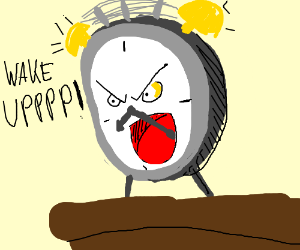 Heap
Static data
Code
%rip for handle_sigalarm()
%rip for instruction after pause()